CSE 373: Data Structures and AlgorithmsMore Asymptotic Analysis; More Heaps
Riley Porter
Winter 2017
Winter 2017
CSE373: Data Structure & Algorithms
1
Course Logistics
HW 1 posted.  Due next Tuesday, January 17th at 11 pm.  Dropbox not on catalyst, will be through the Canvas for the course.

TA office hour rooms and times are all posted and finalized.  Please go visit the TAs so they aren’t lonely.

Java Review Session materials from yesterday posted in the Announcements section of the website.
2
CSE373: Data Structures & Algorithms
Winter 2017
Review from last time (what did we learn?)
Analyze algorithms without specific implementations through space and time (what we focused on).

We only care about asymptotic runtimes, we want to know what will happen to the runtime proportionally as the size of input increases

Big-O is an upper bound and you can prove that a runtime has a Big-O upper bound by computing two values: c and n0
3
CSE373: Data Structures & Algorithms
Winter 2017
Review: Formally Big-O
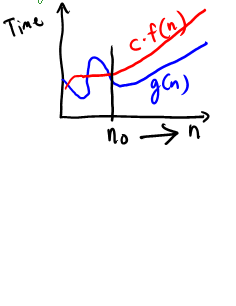 Definition: 
	g(n) is in O( f(n) ) if there exist constants 
      c and n0 such that  g(n)   c f(n) for all n  n0


To show g(n) is in O( f(n) ), pick a c large enough to “cover the constant factors” and n0 large enough to “cover the lower-order terms”
Example: Let g(n) = 3n2+17 and f(n) = n2
		c=5 and n0 =10 is more than good enough

This is “less than or equal to”
So 3n2+17 is also O(n5) and O(2n)  etc.
4
CSE373: Data Structure & Algorithms
Winter 2017
Big-O: Common Names
O(1)		constant (same as O(k) for constant k)
O(log n)		logarithmic
O(n)		linear
O(n log n)    “n log n”
O(n2)		quadratic
O(n3)		cubic
O(nk)		polynomial (where is k is any constant: linear, 					quadratic and cubic all fit here too.)
O(kn)		exponential (where k is any constant > 1)

	Note: “exponential” does not mean “grows really fast”, it means “grows at rate proportional to kn for some k>1”.  Example: a savings account accrues interest exponentially (k=1.01?).
5
CSE373: Data Structures & Algorithms
Winter 2017
More Asymptotic Notation
Big-O Upper bound: O( f(n) ) is the set of all functions asymptotically less than or equal to f(n)
g(n) is in O( f(n) ) if there exist  constants c and n0 such that 
		g(n)   c f(n) for all n  n0

Big-Omega Lower bound: ( f(n) ) is the set of all functions asymptotically greater than or equal to f(n)
g(n) is in ( f(n) ) if there exist  constants c and n0 such that 
		g(n)   c f(n) for all n  n0

Big-Theta Tight bound: ( f(n) ) is the set of all functions asymptotically equal to f(n)
Intersection of O( f(n) ) and ( f(n) )  (use different c values)
6
CSE373: Data Structure & Algorithms
Winter 2017
[Speaker Notes: Omega
Theta]
A Note on Big-O Terms
A common error is to say O( function ) when you mean ( function ):
People often say Big-O to mean a tight bound
Say we have f(n)=n; we could say f(n) is in O(n), which is true, but only conveys the upper-bound
Since f(n)=n is also O(n5), it’s tempting to say “this algorithm is exactly O(n)”
Somewhat incomplete; instead say it is (n)
That means that it is not, for example O(log n)
7
CSE373: Data Structures & Algorithms
Winter 2017
What We’re Analyzing
The most common thing to do is give an O or  bound to the worst-case running time of an algorithm
• Example: True statements about binary-search algorithm
Common: (log n) running-time in the worst-case
Less common: (1) in the best-case (item is in the middle)
Less common (but very good to know): the find-in-sorted array problem is (log n) in the worst-case
No algorithm can do better (without parallelism)
8
CSE373: Data Structures & Algorithms
Winter 2017
Intuition / Math on O(logN)
If you’re dividing your input in half (or any other constant) each iteration of an algorithm, that’s O(logN).  
Binary Search Example:
If you divide your input in half each time and discard half the values, to figure out the worst-case runtime you need to figure out how many “halves” you have in your input.  So you’re solving:
N / 2x = 1
where N is size of input, X is “number of halves”,  because 1 is the desired number of elements you’re trying to get to.
log(2x) = X*log(2) = log(N)
X = log(N) / log(2)
X = log2(N)
9
CSE373: Data Structures & Algorithms
Winter 2017
Other things to analyze
Remember we can often use space to gain time
Average case
Sometimes only if you assume something about the probability distribution of inputs
Usually the way we think about Hashing
Will discuss in two weeks
Sometimes uses randomization in the algorithm
Will see an example with sorting
Sometimes an amortized guarantee
Average time over any sequence of operations
Will discuss next week
Winter 2017
10
CSE373: Data Structure & Algorithms
Usually asymptotic is valuable
Asymptotic complexity focuses on behavior for large n and is independent of any computer / coding trick

But you can “abuse” it to be misled about trade-offs

Example: n1/10 vs. log n
Asymptotically n1/10 grows more quickly
But the “cross-over” point is around 5 * 1017
So if you have input size less than 258, prefer n1/10

For small n, an algorithm with worse asymptotic complexity might be faster
Here the constant factors can matter, if you care about performance for small n
Winter 2017
11
CSE373: Data Structure & Algorithms
Summary of Asymptotic Analysis
Analysis can be about:
The problem or the algorithm (usually algorithm)
Time or space (usually time)
Best-, worst-, or average-case (usually worst)
Upper-, lower-, or tight-bound  (usually upper)


The most common thing we will do is give an O upper bound to the worst-case running time of an algorithm.
Winter 2017
12
Let’s use our new skills!
Here’s a picture of a kitten as a segue to analyzing an ADT
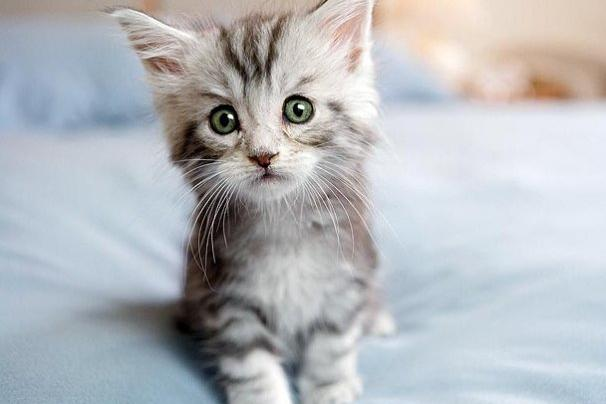 Winter 2017
13
Analysis of Priority Queue ADT
Let’s compare some options for implementing Priority Queues.  All runtimes worst-case, but assume arrays have room for new elements.  We’ll look at the binary search tree operations and runtimes more on Friday.

data structure  	  	    insert 						deleteMin 
unsorted array	          add at end          O(1)     		search O(n)
unsorted linked list       add at front         O(1)     		search  O(n)
sorted array                    search / shift       O(n)      		stored in reverse   O(1)
sorted linked list	          put in right place O(n)        	remove at front   O(1)
binary search tree         put in right place O(n)		leftmost  O(n)
heaps                       		???							???
Winter 2017
14
CSE373: Data Structures & Algorithms
Review of last time: Heaps
Heaps follow the following two properties:
Structure property: A complete binary tree 
Heap order property: The priority of the children is always a greater value than the parents (greater value means less priority / less importance)
10
20
80
10
1
40
60
85
99
20
80
50
3
50
700
30
15
450
75
60
8
a heap
not a heap
not a heap
10
10
Winter 2017
15
CSE373: Data Structures & Algorithms
1
2
3
6
4
5
8
9
10
11
12
Array Representation of Heaps (or any tree structure)
Starting at node i
left child: i*2
right child: i*2+1
parent: i/2

(wasting index 0 is convenient for the index arithmetic)
A
B
C
2 * i
7
F
G
D
E
(2 * i)+1
H
I
J
K
L
└ i / 2┘
implicit (array) implementation:
parent
i = 4
left
right
Winter 2017
16
CSE373: Data Structures & Algorithms
[Speaker Notes: Left child of node I = 2 * I
Right child  I = (2*i) +1
Parent of node I is at i/2 (floor)]
Judging the array implementation
Positives:
Non-data space is minimized: just index 0 and unused space on right
In conventional tree representation, one edge per node (except for root), so n-1 wasted space (like linked lists)
Array would waste more space if tree were not complete
Multiplying and dividing by 2 is very fast (shift operations in hardware)
Last used position is just index size

Negatives:
Same might-by-empty or might-get-full problems we saw with stacks and queues (resize by doubling as necessary)

Plusses outweigh minuses: “this is how people do it”
Winter 2017
17
CSE373: Data Structures & Algorithms
Pseudocode: insert
void insert(int val) {
	if(size == arr.length-1)
     resize();  
   size++;
   i=percolateUp(size,val);
   arr[i] = val;
}
int percolateUp(int hole,int val) {
  while(hole > 1 &&
        val < arr[hole/2])
    arr[hole] = arr[hole/2];
    hole = hole / 2;
  }
  return hole;
}
10
20
80
This pseudocode uses ints.  Since not all data types are comparable, you could instead have data nodes with priorities.
40
60
85
99
70	0
50
Winter 2017
18
CSE373: Data Structures & Algorithms
Example
insert: 16, 32, 4, 69, 105, 43, 2
Winter 2017
19
CSE373: Data Structures & Algorithms
Example
insert: 16, 32, 4, 69, 105, 43, 2
16
Winter 2017
20
CSE373: Data Structures & Algorithms
Example
insert: 16, 32, 4, 69, 105, 43, 2
16
Winter 2017
21
CSE373: Data Structures & Algorithms
Example
insert: 16, 32, 4, 69, 105, 43, 2
16
32
Winter 2017
22
CSE373: Data Structures & Algorithms
Example
insert: 16, 32, 4, 69, 105, 43, 2
16
32
Winter 2017
23
CSE373: Data Structures & Algorithms
Example
insert: 16, 32, 4, 69, 105, 43, 2
16
4
32
Winter 2017
24
CSE373: Data Structures & Algorithms
Example
insert: 16, 32, 4, 69, 105, 43, 2
4
32
16
Winter 2017
25
CSE373: Data Structures & Algorithms
Example
insert: 16, 32, 4, 69, 105, 43, 2
4
32
16
Winter 2017
26
CSE373: Data Structures & Algorithms
Example
insert: 16, 32, 4, 69, 105, 43, 2
4
32
16
69
Winter 2017
27
CSE373: Data Structures & Algorithms
Example
insert: 16, 32, 4, 69, 105, 43, 2
4
32
16
69
Winter 2017
28
CSE373: Data Structures & Algorithms
Example
insert: 16, 32, 4, 69, 105, 43, 2
4
32
16
69
105
Winter 2017
29
CSE373: Data Structures & Algorithms
Example
insert: 16, 32, 4, 69, 105, 43, 2
4
32
16
69
105
Winter 2017
30
CSE373: Data Structures & Algorithms
Example
insert: 16, 32, 4, 69, 105, 43, 2
4
32
16
69
105
43
Winter 2017
31
CSE373: Data Structures & Algorithms
Example
insert: 16, 32, 4, 69, 105, 43, 2
4
32
16
69
105
43
Winter 2017
32
CSE373: Data Structures & Algorithms
Example
insert: 16, 32, 4, 69, 105, 43, 2
4
32
16
2
69
105
43
Winter 2017
33
CSE373: Data Structures & Algorithms
Example
insert: 16, 32, 4, 69, 105, 43, 2
4
32
2
16
69
105
43
Winter 2017
34
CSE373: Data Structures & Algorithms
Example
insert: 16, 32, 4, 69, 105, 43, 2
2
32
4
69
105
43
16
Winter 2017
35
CSE373: Data Structures & Algorithms
Example
insert: 16, 32, 4, 69, 105, 43, 2
2
32
4
69
105
43
16
Winter 2017
36
CSE373: Data Structures & Algorithms
Pseudocode: deleteMin
int deleteMin() {
  if(isEmpty()) throw…
  ans = arr[1];
  hole = percolateDown
          (1,arr[size]);
  arr[hole] = arr[size];
  size--;
  return ans;
}
int percolateDown(int hole,int val){
 while(2*hole <= size) {
   left  = 2*hole; 
   right = left + 1;
   if(arr[left] < arr[right]
      || right > size)
     target = left;
   else
     target = right;
   if(arr[target] < val) {
     arr[hole] = arr[target];
     hole = target;
   } else
     break;
 }
 return hole;
}
10
20
80
40
60
85
99
700
50
Winter 2017
37
CSE373: Data Structures & Algorithms
Example
deleteMin
2
32
4
69
105
43
16
Winter 2017
38
CSE373: Data Structures & Algorithms
Example
deleteMin
32
4
69
105
43
16
Winter 2017
39
CSE373: Data Structures & Algorithms
Example
deleteMin
16
32
4
69
105
43
Winter 2017
40
CSE373: Data Structures & Algorithms
Example
deleteMin
4
32
16
69
105
43
Winter 2017
41
CSE373: Data Structures & Algorithms
Example
deleteMin
4
32
16
69
105
43
Winter 2017
42
CSE373: Data Structures & Algorithms
DeleteMin: Run Time Analysis
We will percolate down at most (height of heap) times
So run time is O(height of heap)

A heap is a complete binary tree

Height of a complete binary tree of n nodes?
height =  log2(n) 

Run time of deleteMin is O(log n)
Winter 2017
CSE373: Data Structures & Algorithms
43
Insert: Run Time Analysis
Same as deleteMin worst-case time proportional to tree height O(log n)

deleteMin needs the “last used” complete-tree position and insert needs the “next to use” complete-tree position
If “keep a reference to there” then insert and deleteMin have to adjust that reference: O(log n) in worst case
Could calculate how to find it in O(log n) from the root given the size of the heap
Winter 2017
CSE373: Data Structures & Algorithms
44
Other operations
decreaseKey: given pointer to object in priority queue (e.g., its array index), lower its priority value. Remember lower priority value is *better* (higher in tree).
Change priority and percolate up

increaseKey: given pointer to object in priority queue (e.g., its array index), raise its priority value.
Change priority and percolate down

remove: given pointer to object in priority queue (e.g., its array index), remove it from the queue.
Percolate up to top and removeMin

buildHeap: given a list of elements, construct a heap with those values.  
Floyd’s Method will be seen on Friday
Winter 2017
45
CSE373: Data Structures & Algorithms
Revisit: Analysis of Priority Queue ADT
Let’s compare some options for implementing Priority Queues.  All runtimes worst-case, but assume arrays have room for new elements.  We’ll look at the binary search tree operations and runtimes more on Friday.

data structure  	  	    insert 						deleteMin 
unsorted array	          add at end          O(1)     		search O(n)
unsorted linked list       add at front         O(1)     		search  O(n)
sorted array                    search / shift       O(n)      		stored in reverse   O(1)
sorted linked list	          put in right place O(n)        	remove at front   O(1)
binary search tree         put in right place O(n)		leftmost  O(n)
heaps                       		O(logn)					      O(logn)
Winter 2017
46
CSE373: Data Structures & Algorithms
Today’s Takeaways
Understand Big-O, Big-theta, and Big-Omega definitions and how to find them for a given runtime.

Understand how Heap operations are implemented with the array representation and be able to analyze their runtimes.
Winter 2017
CSE373: Data Structures & Algorithms
47